Sleep and Myotonic Dystrophy
Suzanne Stevens, MD
University of Kansas
March 1, 2017
Sleep apnea
Snoring
Witnessed apneas
Daytime sleepiness
Stresses the body
Compromises the quality of sleep
Hypersomnia/sleepiness
Sleepiness during the day can be very severe
It can be to the same degree as narcolepsy
It can be treated with medication such as Provigil, Nuvigil or stimulants if necessary
Restless Legs Syndrome (RLS)
Urge to move the legs, that improves while active, worsens with rest and worse at night
Periodic limb movement disorder
Leg movements during sleep
Every 20 seconds or so
Insomnia
Can be trouble falling asleep and/or staying asleep
Can results in fatigue, daytime tiredness, napping (which can keep you from falling asleep at nightitme)
REM Behavior Disorder
Acting out dreams
Can be dangerous for everyone!
Treatment for OSA
CPAP therapy
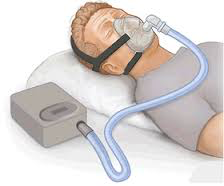 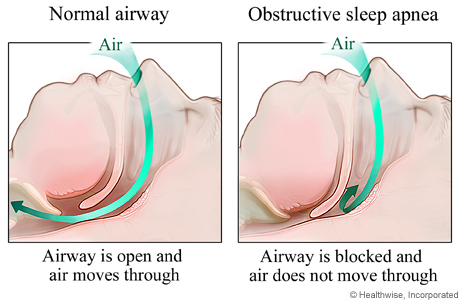 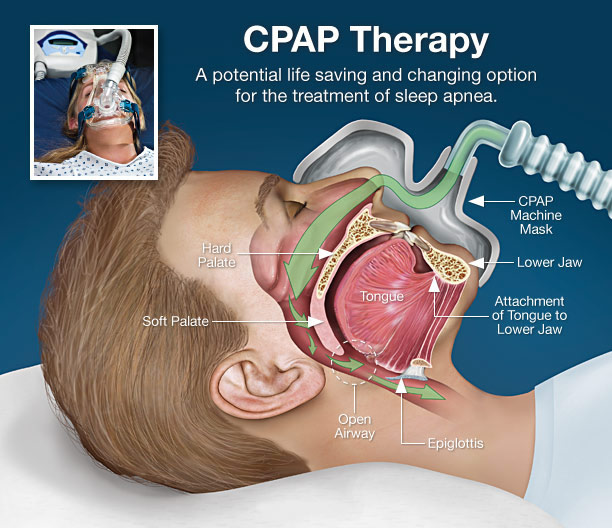 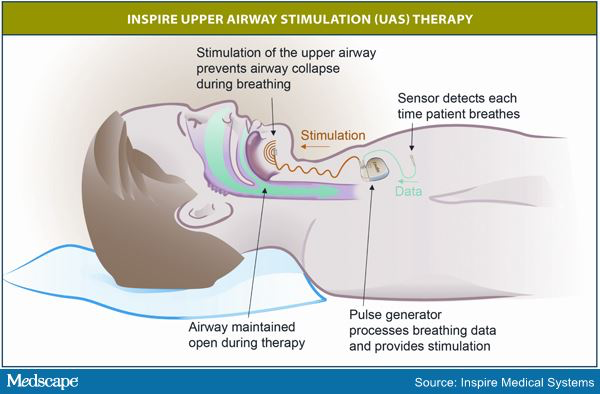 Promoting good sleep
Average individual needs 7.5 hours
Stay active during the day
Limit napping during the day as it takes away from nighttime sleep drive
Promoting good sleep…
Wake at nearly the same time every day
Settle down at night
Deep breathing in a dark, quiet, cool space 
If bedtime routine keeps you up, start bedtime routine earlier
Promoting good sleep
Sunlight and activity during the day
Exercise
Avoid too much caffeine too late in the day
Take a nighttime bath to artificially create the body’s natural temperature drop at night